Personal Information
Name                  : HRUDA RANJAN LOHORA
Education          : MA Public Administration (HRM)
                              BD, M.Th. & PhD in Missiology
Family                : Wife (Christa Jyoti) & Two Children (One son- 
                                         Hananeel of age 10 & daughter- Rebecca of age 5)
Address             : Mission India Campus, Nagpur, India
Current Responsibilities:
Dean of Academics- Mission India Theological Seminary
Director                    -  MATUL, Nagpur
Executive Director  -   Missional Yatra India 
Principal                   -   Center for Holistic Education
E-mail: director@myindia-cms.org/lhranjan@gmail.com
Website: www.myindia-cms.org/www.mits-india.org
Mission India Theological Seminary, Nagpur (India)
Nagpur
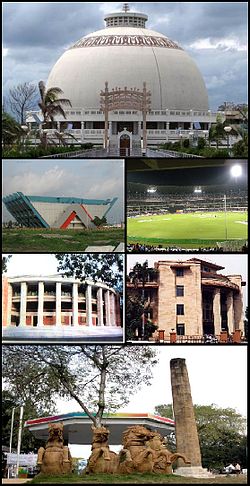 Sarojnagar
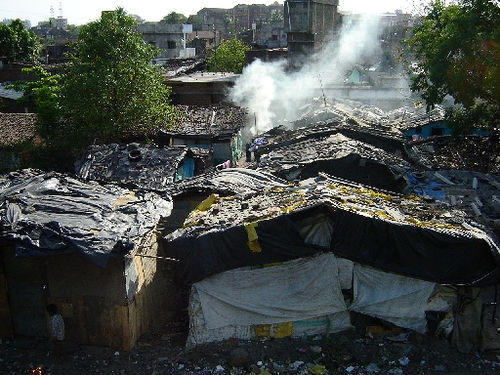 City
Mission India Theological Seminary, Nagpur (India)
About Nagpur
Mission India Theological Seminary, Nagpur (India)
East Nagpur
Kalamna is one of the largest wholesale markets for oranges and grains in Asia.
Mominpura popularly known as the Chandni Chowk of Nagpur. Small restaurants and hotels are open over night. Famous biryani delicacies can be enjoyed here at ML Canteen,Babbu, Bartania and many more eating joints. Hajj House is likely to be constructed here. Mayo hospital and Jama Masjid are part of Mominpura.
Itwari is the wholesale business center of Nagpur. Hardware, cloth, household, wedding saree market of central India. There is huge concentration of Muslim-Bohra community in this area, with their business, residence and religious places.
Mission India Theological Seminary, Nagpur (India)
Central Nagpur
Mahal is the oldest part of Nagpur, and is noted for its relatively narrow streets and crowded residential quarters. The famous Bhonsale palace, residence of the Bhonsale kings, is situated in Mahal. There are many historic temples in Mahal area such as Kalyaneshwar Mandir, Pataleshwar Mandir and Aychit Mandir. There are many Historic Mosque such as Shahi masjid, pattharphod Masjid, Kala patthar masjid are sitiuated in this area. Shahi masjid Of Killa Area is the first Mosque of Nagpur City made by Raja Bakht Buland Shah. Mahal is also residence of Nitin Gadkari president of Bhartiya Janta Party. Mahal is also headquarters of RSS. Mahal is also known for its cloth market and old book market situated on Kelibagh road.
Sitabuldi (commonly referred to as 'buldi', pronounced 'burdi') is the main commercial part of the city. It contains numerous shops of all sizes and the largest wholesale vegetable market in Nagpur. Sitabuldi Main Road is one of the main shopping streets in the area. Also located in Sitabuldi is the Sitabuldi Fort. It is situated on an elevated area. Being under the control of the Indian Army, the fort is only open to the public on two occasions every year—August 15 (Independence Day) and January 26 (Republic Day). The longest flyover in Nagpur has its origin near Sitabuldi Fort and terminates at Rahate Colony Square, approximately 1.8 kilometers away.
Dhantoli is the best residential area in Nagpur.Locality is home to several business tycoons, corporate high rollers, professionals and artists .Example : Vikram Pandit of Citigroup, V.R.Manohar (Hotshot lawyer & former Advocate General of Maharashtra) and Shashank Manohar (Former BCCI president)
Mission India Theological Seminary, Nagpur (India)
West Nagpur
Dharampeth, Shivajinagar, Gokulpeth, Gandhi Nagar, Ambazari Layout, Shankar Nagar, Bajaj Nagar, Abhyankar Nagar, Laxmi Nagar, Pratap Nagar, Khamla, Vivekanand Nagar, Ramdaspeth are residential areas in this region.
The Civil Lines contains most of the government offices and residences in Nagpur including the Bombay High Court bench and the Vidhan Bhavan. The area is noted for its greenery, roads and cleanliness.
Seminary Hills is home to educational institutes like SFS College, LAD, Nagpur veterinary college, Maharashtra Animal and Fishery Sciences University, KV, Center Point school and offices like Air Force, CGO Complex, TV Tower. For entertainment there is Joggers Park, Deer Park, Toy Train, swimming pools etc.
Sadar is a famous shopping place, close to Railway Station. Famous locations in Sadar include NIT Building, Karachiwala Mall, Kasturchand Park, SFS school, SFS Cathedral, All Saints Cathedral,IT Park, Anjuman Engineering College complex, Govt Polytechnic, Governor's House and Mangalwari Bazar and Mangalwari Complex - the hub of major coaching classes in Nagpur. Dinshaws, Tuli Hotel and many restaurants are here.
Mission India Theological Seminary, Nagpur (India)
South Nagpur
Medical Square is a place near Government Medical College and Hospital which is a Govt. managed body concerning public health care.
Sakkardara square is a place famous for Sakkardara lake, Chhota tajbag, Budhawar Bazaar & colleges. Also it is famous for its delicacies such as Panipuri, Bhelpuri, Samosa. It also includes area such as Reshimbagh, Nandanvan, Hasanbagh.
Manewada, Besa, Narendra Nagar and Satyam City are suburbs with many new residential projects.
Rameshwari It consist of many dalit wards like Vishwakarma Nagar, Chandramani Nagar,Kunjilal Peth, Nalanda Nagar' Bhagwan Nagar, Trisharan Chowk, Kanshi Nagar, Shatabdi Chowk, Ramabai Ambedkar Nagar, Jogi Nagar, Bhim Nagar, Babulkheda, Kukde Layout, Kaushalya Nagar etc.
Mission India Theological Seminary, Nagpur (India)
Religions in Nagpur
Mission India Theological Seminary, Nagpur (India)
Slums in Nagpur
Mission India Theological Seminary, Nagpur (India)
COURSE ACTIVITIES
Class Lectures                                  : Minimum 30 hours of teaching in the classroom.
Tutorials                                           : Minimum 5 hours outside classroom
Group Discussion and Interaction : Minimum 10 hours in/outside classroom
Proposed themes for Discussion: 
Modular/Seminar Papers: Minimum 5 class hours for paper presentation with three seminar papers reports of 500 words each.
Proposed Topic: 
Interaction with the Mission Practitioners: Invite/interview at least two Mission Practitioners working in the city among the Urban Community, especially in the slum areas. Find out the field reality of the city- what are the challenges they are facing? How are they overcoming the challenges? What are the strategies they are applying?   
Book Review: Any two of the books prescribed in the mandatory reading books.
Course Paper: Each student should write one course paper of 2000 words on any one of the topics/questions given below:
Mission India Theological Seminary, Nagpur (India)
COURSE ACTIVITIES
Character and Spiritual Development: Each Student will write a confessional statement of 500 words. 
Each learner will interview at least two urban evangelists working among the slums and find out their failures/success in their ministerial journey. Write the lessons that you have learnt in this interaction for your spiritual and ministerial life and the change that it has produced in your commitment for doing mission in the context.
Research Work or Practical Input Report: Each student to write two reports of 1000 words each. Approach two different pastors and discuss with them on the following Socio-cultural issues as how they are affected by Urban Culture, and submit a report for evaluation: 
Feedback/Units Test: The students are required to write two unit tests of 30 minutes duration for 25 marks each to be able to assess students’ learning updates. 
Library & Self Study: MITS has a library opened for almost 8 hours during day and 2 hours at night. Students are required to use as much as they can in reading and writing part of their assignments to gain competence in the course.
Mission India Theological Seminary, Nagpur (India)
COURSE ACTIVITIES
Final Examination: At the end of the course, the final exam for 3 hours for 100 marks is conducted as a feedback of the course they are taught to assess their learning.  
Project Work/Mini Thesis: This is a post-seminar assignment for students to carry out an investigation on any one of the following topics and submit a project report of 10000 words: 
V. ASSESSMENT: After the completion of the course, both the teachers and students are evaluated in terms of students’ learning outcome keeping in mind the objectives of both the course and the School seriously.
VI. MANDATORY READINGS
Mission India Theological Seminary, Nagpur (India)
GRADING SYSTEM
Mission India Theological Seminary, Nagpur (India)
MATUL PROGRAM SCHEDULE: 2012-14
Mission India Theological Seminary, Nagpur (India)
MATUL PROGRAM SCHEDULE: 2012-14
Mission India Theological Seminary, Nagpur (India)
Challenges
Inclusion of MA Transformational Leadership into the School.
Due to integration of program, students are divided.
Students’ struggle of doing research project
MITS has been being managed with the financial support of the West, and now the financial crisis is going on in the school.
Students got into the program seek for full scholarship
Mission India Theological Seminary, Nagpur (India)
Solution
MATUL will continue as a separate program
Research methodology is introduced to help the students in research skills.
Induct students from business and professional community men into the program
Possible fees to be raised from the students and the rest to be raised by MATUL department with the help of MITS and MATUL Commission
Mission India Theological Seminary, Nagpur (India)